UNIDAD DE ASESORÍA PRESUPUESTARIA
SENADO DE LA REPÚBLICA DE CHILE
EJECUCIÓN PRESUPUESTARIA DE GASTOS ACUMULADAAL MES DE AGOSTO DE 2017PARTIDA 13:MINISTERIO DE AGRICULTURA
Valparaíso, octubre 2017
Ejecución Presupuestaria de Gastos Acumulada al Mes de Agosto de 2017 Ministerio de Agricultura
Principales hallazgos

El presupuesto vigente de este Ministerio asciende a $604.451 millones, que incluye una agregación de recursos, respecto a la Ley de Presupuestos, de $40.499 millones, reflejados principalmente en los recursos adicionales para las transferencias corrientes por $12.641 millones, y para el servicio de la deuda por $15.146 millones.

La ejecución presupuestaria acumulada al mes de Agosto fue de $400.665 millones, es decir, un 66% respecto de la ley vigente. 

Respecto a la comparación con el año 2016, considerando los recursos aprobados en la Ley de Presupuestos, se observó un porcentaje de ejecución presupuestaria mayor en un 0,9%.

Respecto a las Iniciativas de Inversión, el Instituto de Desarrollo Agropecuario, con recursos disponibles por $601 millones, informó un 10% de ejecución; el Servicio Agrícola y Ganadero, con un presupuesto vigente de $650 millones, presentó una ejecución de un 22%; en la Corporación Nacional Forestal, el Programa del mismo nombre, con recursos que ascienden a $274 millones, ejecutó un 88% su disponibilidad y el Programa Áreas Silvestres Protegidas, con $2.388 millones, ejecutó un 14% sus recursos; y la Comisión Nacional de Riego, con un presupuesto vigente de $3.362 millones, informó un gasto de $826 millones que equivale a un 24%.
2
Ejecución Presupuestaria de Gastos Acumulada al Mes de Agosto de 2017 Ministerio de Agricultura
Principales hallazgos

Respecto a la deuda flotante, correspondiente a los recursos para cancelar obligaciones contraídas en el ejercicio presupuestario anterior, ejecutaron un total de $15.097 millones. 

El INDAP, que concentra el la mayor parte de los recursos ministeriales, presentó un gasto de $201.121 millones (71% del presupuesto vigente), donde el Sistema de Incentivos Ley N° 20.412, que informó una reducción en sus recursos disponibles por $1.500 millones, ejecutó un 48% de sus recursos, el Programa de Desarrollo de Acción Local un 92% para transferencias corrientes y un 75% para transferencias de capital.

Los Préstamos de Fomento en el INDAP, ejecutaron un total de $46.144 millones en su modalidad a corto plazo (85% de avance presupuestario) y $18.911 millones en su modalidad a largo plazo (82% de ejecución presupuestaria).
3
Ejecución Presupuestaria de Gastos Acumulada al Mes de Agosto de 2017 Ministerio de Agricultura
Comportamiento de la Ejecución Presupuestaria de la Partida 2016 – 2017
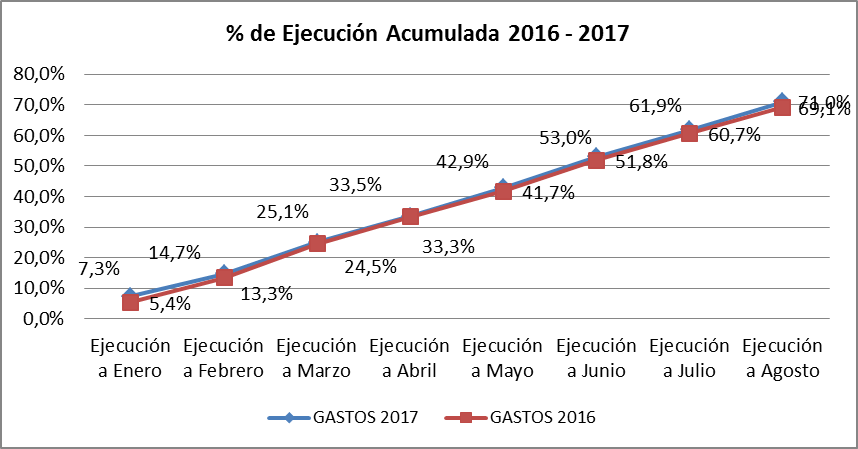 4
Ejecución Presupuestaria de Gastos Acumulada al Mes de Agosto de 2017 Ministerio de Agricultura
Comportamiento de la Ejecución Presupuestaria de la Partida 2016 – 2017
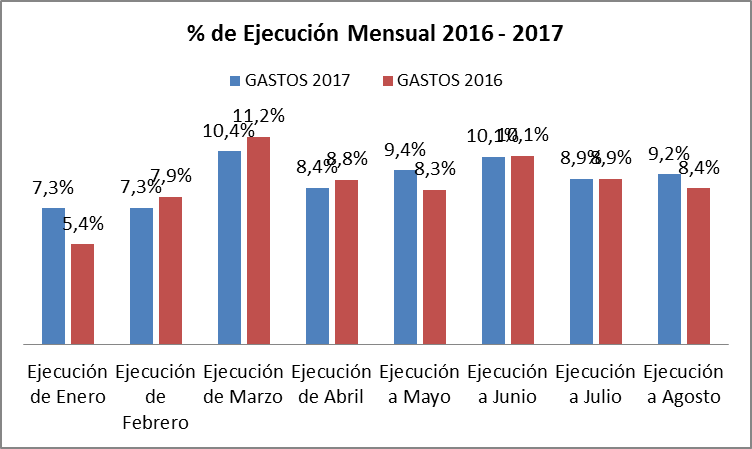 5
Ejecución Presupuestaria de Gastos Acumulada al Mes de Agosto de 2017 Partida 13 Ministerio de Agricultura
en miles de pesos de 2017
Fuente: Elaboración propia en base  a Informes de ejecución presupuestaria mensual de DIPRES
6
Ejecución Presupuestaria de Gastos Acumulada al Mes de  Agosto de 2017 Partida 13, Resumen por Capítulos
en miles de pesos de 2017
Fuente: Elaboración propia en base  a informes de ejecución presupuestaria mensual de DIPRES
7
Ejecución Presupuestaria de Gastos Acumulada al Mes de Agosto de 2017 Partida 13, Capítulo 01, Programa 01: SUBSECRETARÍA DE AGRICULTURA
en miles de pesos de 2017                                                                                                1 de 2
Fuente: Elaboración propia en base  a Informes de ejecución presupuestaria mensual de DIPRES
8
Ejecución Presupuestaria de Gastos Acumulada al Mes de Agosto de 2017 Partida 13, Capítulo 01, Programa 01: SUBSECRETARÍA DE AGRICULTURA
en miles de pesos de 2017                                                                                                2 de 2
Fuente: Elaboración propia en base  a Informes de ejecución presupuestaria mensual de DIPRES
9
Ejecución Presupuestaria de Gastos Acumulada al Mes de Agosto de 2017 Partida 13, Capítulo 01, Programa 02: INVESTIGACIÓN E INNOVACIÓN TECNOLÓGICA SILVOAGROPECUARIA
en miles de pesos de 2017
Fuente: Elaboración propia en base  a Informes de ejecución presupuestaria mensual de DIPRES
10
Ejecución Presupuestaria de Gastos Acumulada al Mes de Agosto de 2017 Partida 13, Capítulo 02, Programa 01: OFICINA DE ESTUDIOS Y POLÍTICAS AGRARIAS
en miles de pesos de 2017
Fuente: Elaboración propia en base  a Informes de ejecución presupuestaria mensual de DIPRES
11
Ejecución Presupuestaria de Gastos Acumulada al Mes de Agosto de 2017 Partida 13, Capítulo 03, Programa 01: INSTITUTO DE DESARROLLO AGROPECUARIO
en miles de pesos de 2017                                                                                               1 de 2
12
Fuente: Elaboración propia en base  a Informes de ejecución presupuestaria mensual de DIPRES
Ejecución Presupuestaria de Gastos Acumulada al Mes de Agosto de 2017 Partida 13, Capítulo 03, Programa 01: INSTITUTO DE DESARROLLO AGROPECUARIO
en miles de pesos de 2017                                                                                                2 de 2
Fuente: Elaboración propia en base  a Informes de ejecución presupuestaria mensual de DIPRES
13
Ejecución Presupuestaria de Gastos Acumulada al Mes de Agosto de 2017 Partida 13, Capítulo 04, Programa 01: SERVICIO AGRÍCOLA Y GANADERO
en miles de pesos de 2017
Fuente: Elaboración propia en base  a Informes de ejecución presupuestaria mensual de DIPRES
14
Ejecución Presupuestaria de Gastos Acumulada al Mes de Agosto de 2017 Partida 13, Capítulo 04, Programa 04:  INSPECCIONES EXPORTACIONES SILVOAGROPECUARIAS
en miles de pesos de 2017
Fuente: Elaboración propia en base  a Informes de ejecución presupuestaria mensual de DIPRES
15
Ejecución Presupuestaria de Gastos Acumulada al Mes de Agosto de 2017 Partida 13, Capítulo 04, Programa 05: PROGRAMA DESARROLLO GANADERO
en miles de pesos de 2017
Fuente: Elaboración propia en base  a Informes de ejecución presupuestaria mensual de DIPRES
16
Ejecución Presupuestaria de Gastos Acumulada al Mes de Agosto de 2017 Partida 13, Capítulo 04, Programa 06: VIGILANCIA Y CONTROL SILVOAGRÍCOLA
en miles de pesos de 2017
Fuente: Elaboración propia en base  a Informes de ejecución presupuestaria mensual de DIPRES
17
Ejecución Presupuestaria de Gastos Acumulada al Mes de Agosto de 2017 Partida 13, Capítulo 04, Programa 07: PROGRAMA DE CONTROLES FRONTERIZOS
en miles de pesos de 2017
Fuente: Elaboración propia en base  a Informes de ejecución presupuestaria mensual de DIPRES
18
Ejecución Presupuestaria de Gastos Acumulada al Mes de Agosto de 2017 Partida 13, Capítulo 04, Programa 08: PROGRAMA GESTIÓN Y CONSERVACIÓN DE RECURSOS NATURALES RENOVABLES
en miles de pesos de 2017
Fuente: Elaboración propia en base  a Informes de ejecución presupuestaria mensual de DIPRES
19
Ejecución Presupuestaria de Gastos Acumulada al Mes de Agosto de 2017 Partida 13, Capítulo 04, Programa 09: LABORATORIOS
en miles de pesos de 2017
Fuente: Elaboración propia en base  a Informes de ejecución presupuestaria mensual de DIPRES
20
Ejecución Presupuestaria de Gastos Acumulada al Mes de Agosto de 2017 Partida 13, Capítulo 05, Programa 01: CORPORACIÓN NACIONAL FORESTAL
en miles de pesos de 2017
Fuente: Elaboración propia en base  a Informes de ejecución presupuestaria mensual de DIPRES
21
Ejecución Presupuestaria de Gastos Acumulada al Mes de Agosto de 2017 Partida 13, Capítulo 05, Programa 03: PROGRAMA DE MANEJO DEL FUEGO
en miles de pesos de 2017
Fuente: Elaboración propia en base  a Informes de ejecución presupuestaria mensual de DIPRES
22
Ejecución Presupuestaria de Gastos Acumulada al Mes de Agosto de 2017 Partida 13, Capítulo 05, Programa 04: ÁREAS SILVESTRES PROTEGIDAS
en miles de pesos de 2017
Fuente: Elaboración propia en base  a Informes de ejecución presupuestaria mensual de DIPRES
23
Ejecución Presupuestaria de Gastos Acumulada al Mes de Agosto de 2017 Partida 13, Capítulo 05, Programa 05: GESTIÓN FORESTAL
en miles de pesos de 2017
Fuente: Elaboración propia en base  a Informes de ejecución presupuestaria mensual de DIPRES
24
Ejecución Presupuestaria de Gastos Acumulada al Mes de Agosto de 2017 Partida 13, Capítulo 05, Programa 06: PROGRAMA  DE ARBORIZACIÓN URBANA
en miles de pesos de 2017
Fuente: Elaboración propia en base  a Informes de ejecución presupuestaria mensual de DIPRES
25
Ejecución Presupuestaria de Gastos Acumulada al Mes de Agosto de 2017 Partida 13, Capítulo 06, Programa 01: COMISIÓN NACIONAL DE RIEGO
en miles de pesos de 2017
26
Fuente: Elaboración propia en base  a Informes de ejecución presupuestaria mensual de DIPRES